Insumos para actividades de monitoreo en espacios de encierro

Informe previo a inspección
Colonia Penal de Candelaria - Unidad 17
Escuadrones Agrupación IV “Misiones”

24 DE SEPTIEMBRE DE 2014


PROCURADURÍA CONTRA LA VIOLENCIA INSTITUCIONAL


ÁREA DE BASES Y REGISTRO DE DATOS
COLONIA PENAL DE CANDELARIA
Unidad 17
1ra inspección de PROCUVIN a esta Unidad
Datos generales
Extraídos del sitio web del Servicio Penitenciario Federal
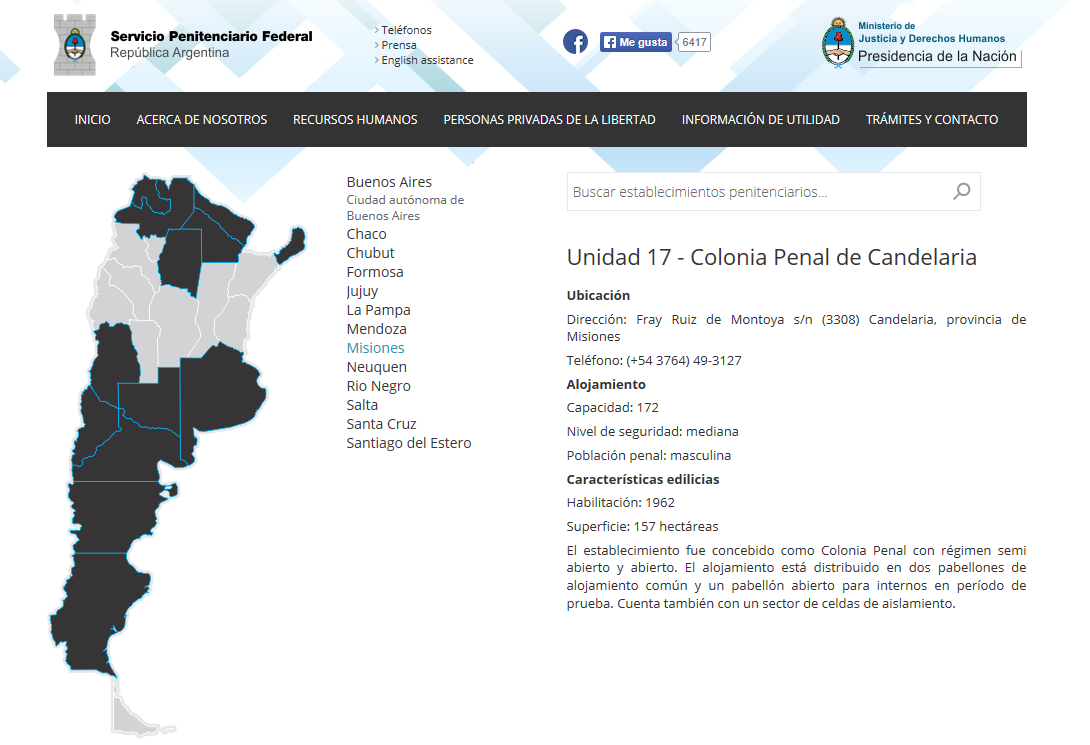 Fuente: http://www.spf.gov.ar/
Autoridades de la Unidad 
Actualizado a Septiembre 2014
Fuente: Listado funcional enviado por la Secretaría de Personal del SPF
Población
Síntesis: Octubre 2013 a Septiembre 2014
Población total SPF
Población Candelaria
En el período de referencia, la población total alojada en el Servicio Penitenciario Federal exhibe un crecimiento sostenido, mientras que la particularidad de esta unidad radica en que dicho incremento no impacta allí. Como puede observarse, la unidad aloja una cantidad de personas levemente menor que en similar período del año anterior.
Una hipótesis explicativa radica en las características de gestión y gobierno de la unidad, que reserva el alojamiento exclusivamente para personas calificadas como “de buena conducta” y se presenta dentro del archipiélago institucional como un espacio de “menor crueldad” en términos relativos a las restantes unidades del servicio. En otras palabras, en el imaginario de la población carcelaria Candelaria es reservada como un espacio de privilegio y/o de menor conflictividad al cual resulta dificultoso acceder y permanecer. Si bien esta es una hipótesis que deberá ser contrastada con lo relevado en la inspección, podría constituir el factor causal que explique el comportamiento diferencial en la cantidad de alojados de esta unidad en relación a la totalidad del servicio. Por otra parte, el hecho de que no haya un impacto equitativo en la distribución de la producción de hacinamiento, nos hace pensar respecto a la posibilidad de que dicha distribución sea parte del entramado disciplinario del gobierno carcelario.
Fuente: Reportes mensuales de población penitenciaria federal
Hechos de violencia
Registrados para 2013 y 2014
Durante el 2013 se registraron 5 hechos de violencia dentro de la Unidad en mención, en los meses de Abril, Mayo, Junio, Julio y Agosto. Todos fueron codificados de acuerdo a nuestro sistema de categorías como “Enfrentamiento entre detenidos”. Dos de estos hechos derivaron en lesiones.
En lo que va del 2014 se registraron 2 hechos de violencia, correspondientes a enero y marzo. Uno de ellos ha sido codificado como “Enfrentamiento entre detenidos” -2 detenidos involucrados-,  mientras que el segundo califica como una autoagresión. En ambos casos se registraron lesiones.
Fuente: Bases de “Hechos de violencia” correspondientes a 2013 y 2014.
Fallecimientos
Registrados a partir de 2010
Desde el 2010 al presente se registraron 3 fallecimientos al interior de la Unidad 17, correspondientes a los años 2010, 2012 y 2013. Dos de estas muertes fueron “No violentas” -por enfermedad o “causas naturales”- y una “Violenta” -accidente, suicidios y homicidios-. Dentro de la población afectada se encuentran dos procesados y un condenado. Uno de estos detenidos estaba procesado por delitos de lesa humanidad.
Fuente: Base de “Fallecimientos en contextos carcelarios”
ESCUADRONES 
“AGRUPACIÓN IV -  MISIONES”
Referencia geográfica
Agrupación IV – “Misiones”
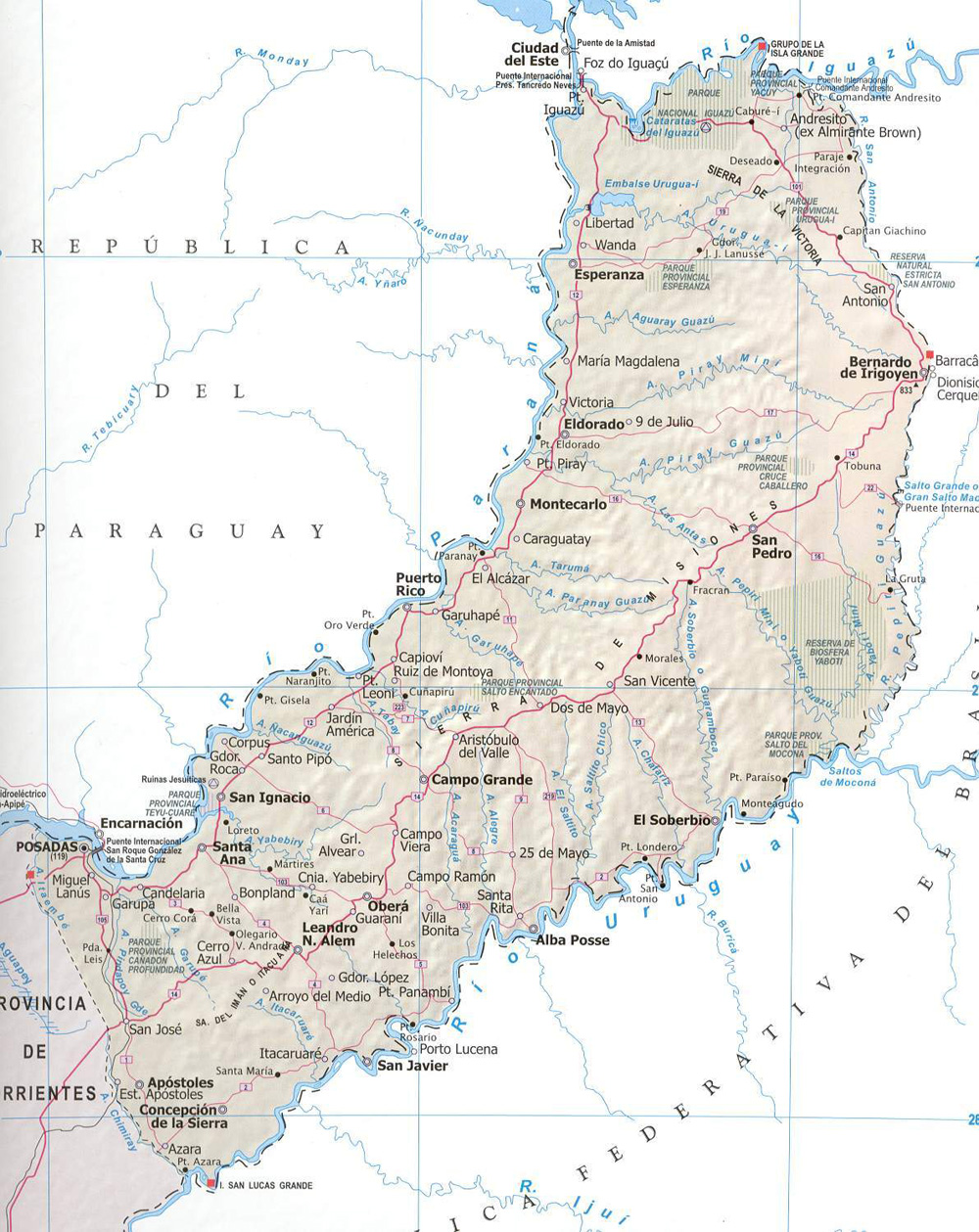 ESCUADRÓN 13 
“Iguazú”
ESCUADRÓN 12
“Bernardo de Irigoyen”
ESCUADRÓN 10 
“Eldorado”
ESCUADRÓN 11 
“San Ignacio”
ESCUADRÓN 9 
“Oberá”
ESCUADRÓN 50 
“Posadas”
ESCUADRÓN 8
“Alto Uruguay”
Fuente: http://gendarmeria.gov.ar/
Ubicación
Agrupación IV – “Misiones”
Fuente: Base de Fuerzas de Seguridad – Gendarmería Nacional
Autoridades (*)
Agrupación IV – “Misiones”
(*) Actualizado a Septiembre 2013
Fuente: Base de Fuerzas de Seguridad – Gendarmería Nacional
Población (*)
Agrupación IV – “Misiones”
(*) Actualizado a Septiembre de 2013
Fuente: Base de Fuerzas de Seguridad – Gendarmería Nacional
Inspecciones previas
Escuadrones de la Gendarmería Nacional
Fuente: Base “Registro de Inspecciones PROCUVIN”